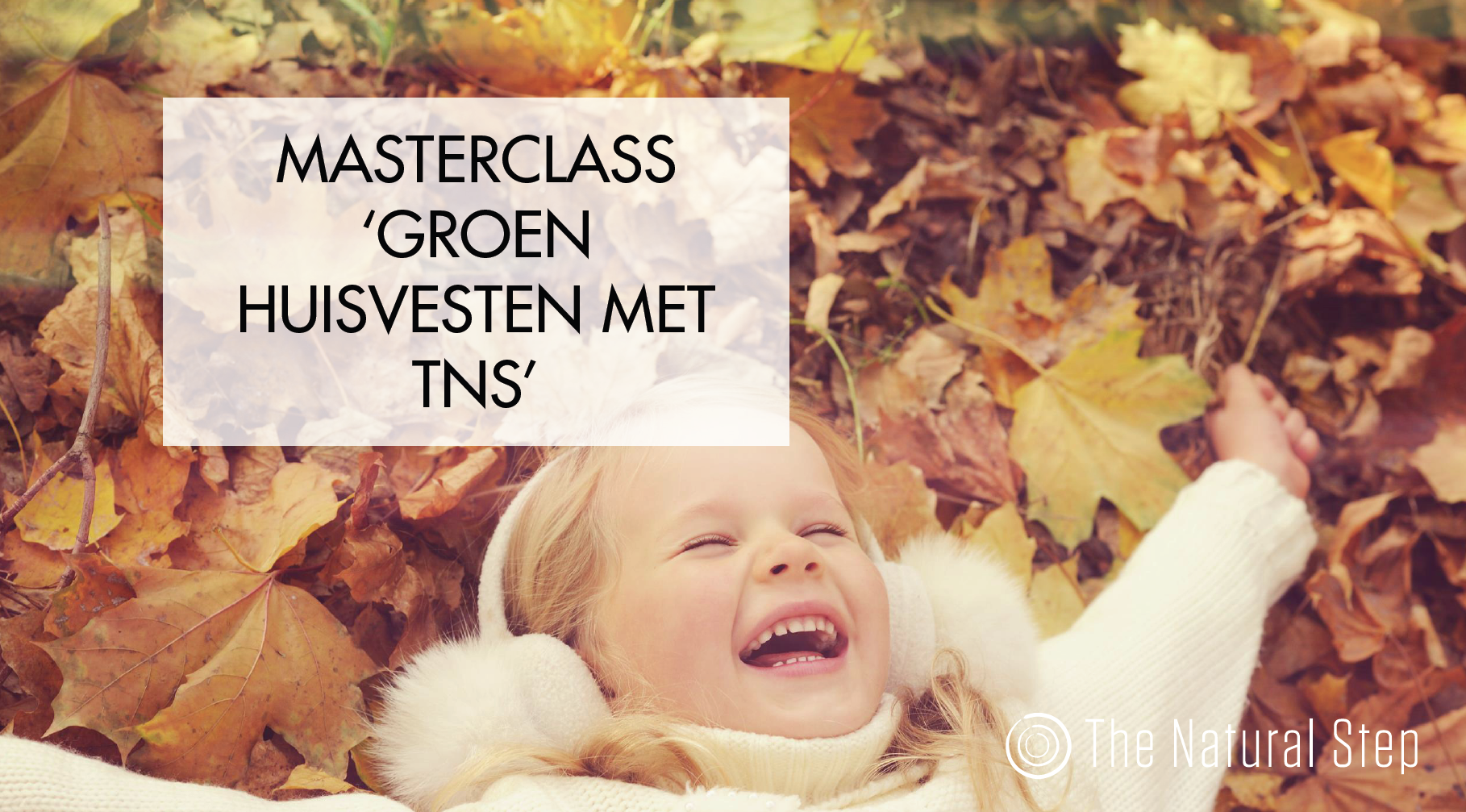 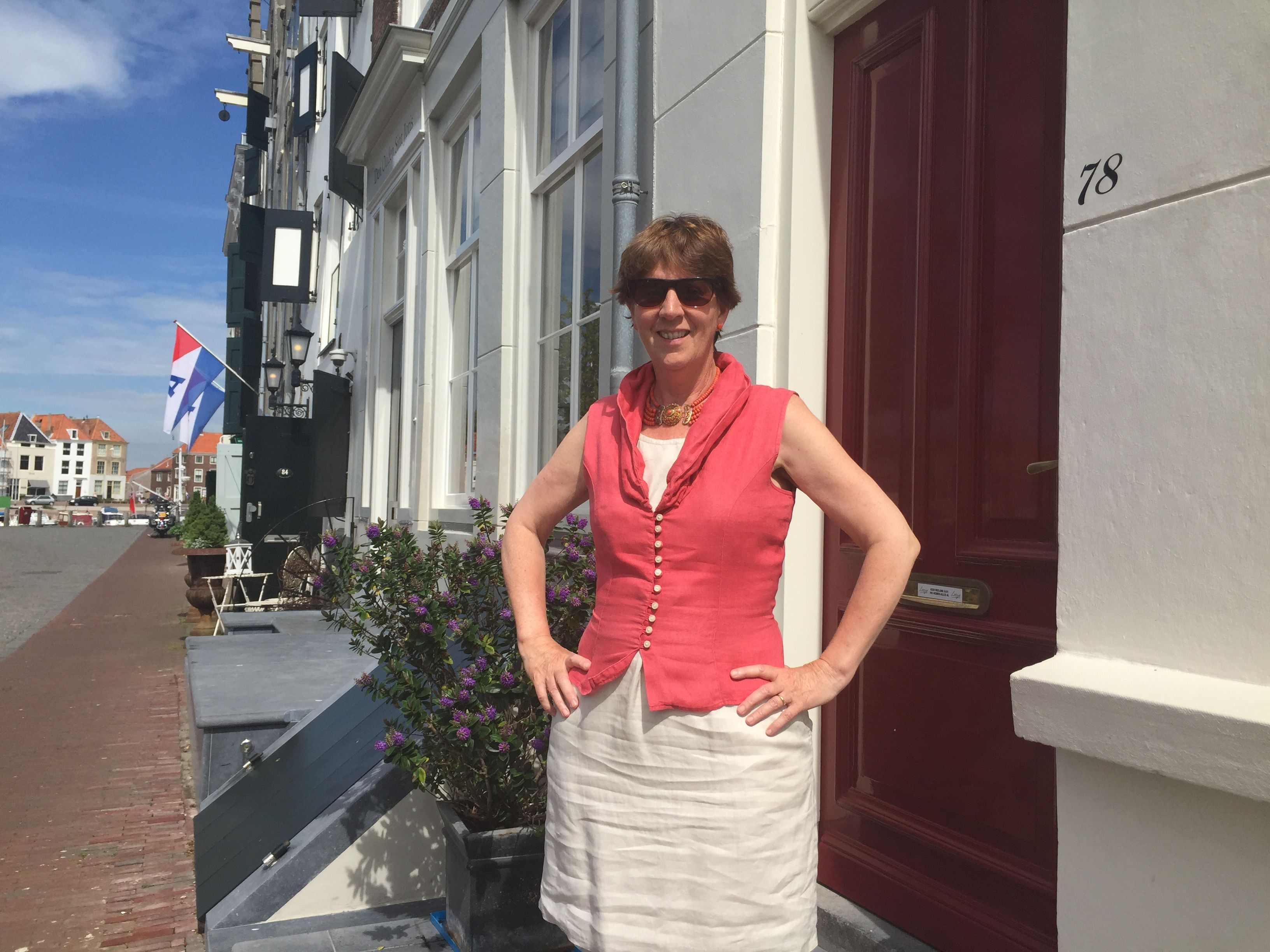 Marlou boerbooms, energieambassadeur
www.energieambassadeur.nl
Duurzame waarden voor de stad
Middelburg groene monumentenstad
Leefbare stad maak je samen
Schonere lucht
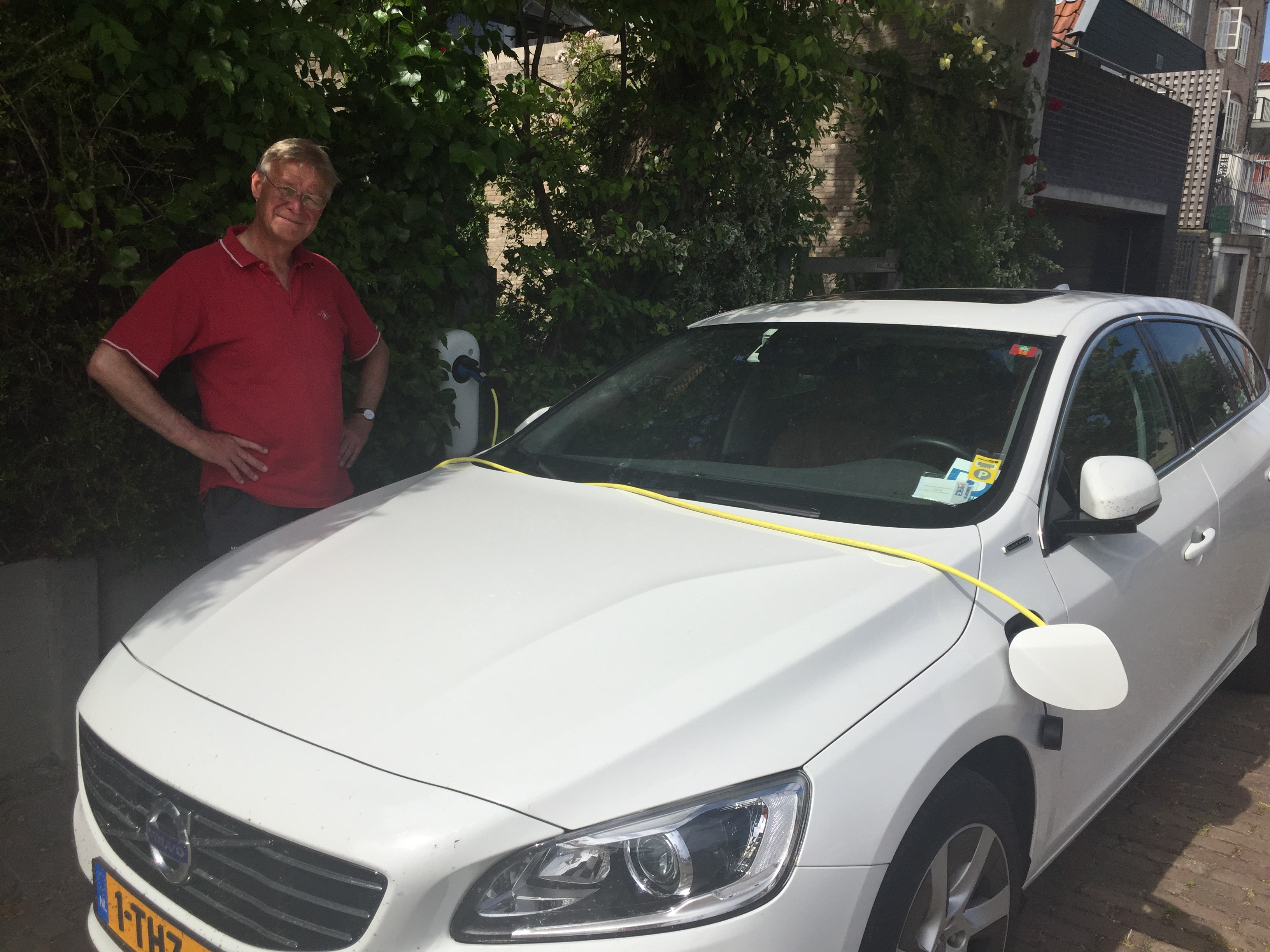 Meer groen
Minder verspilling
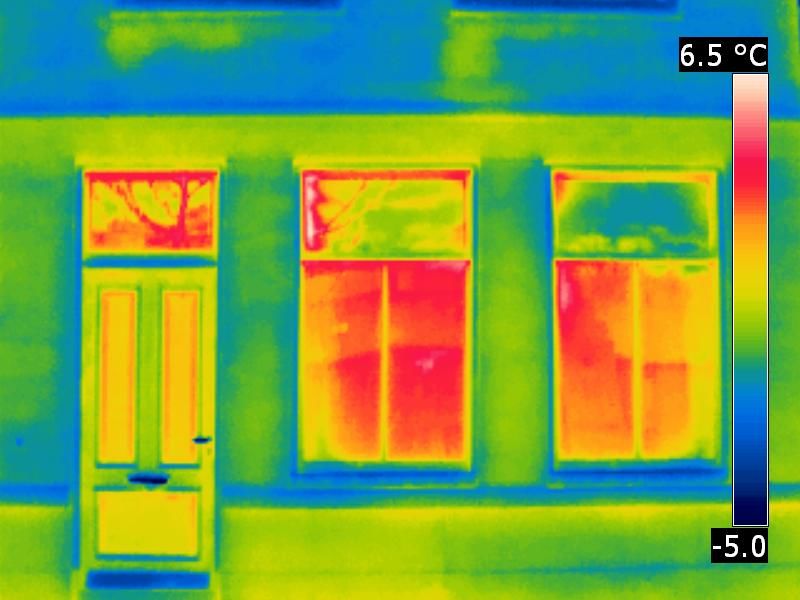 Elkaar helpen
Samenwerken met de gemeente
Werksessies bij mensen thuis
Alle maatregelen helpen
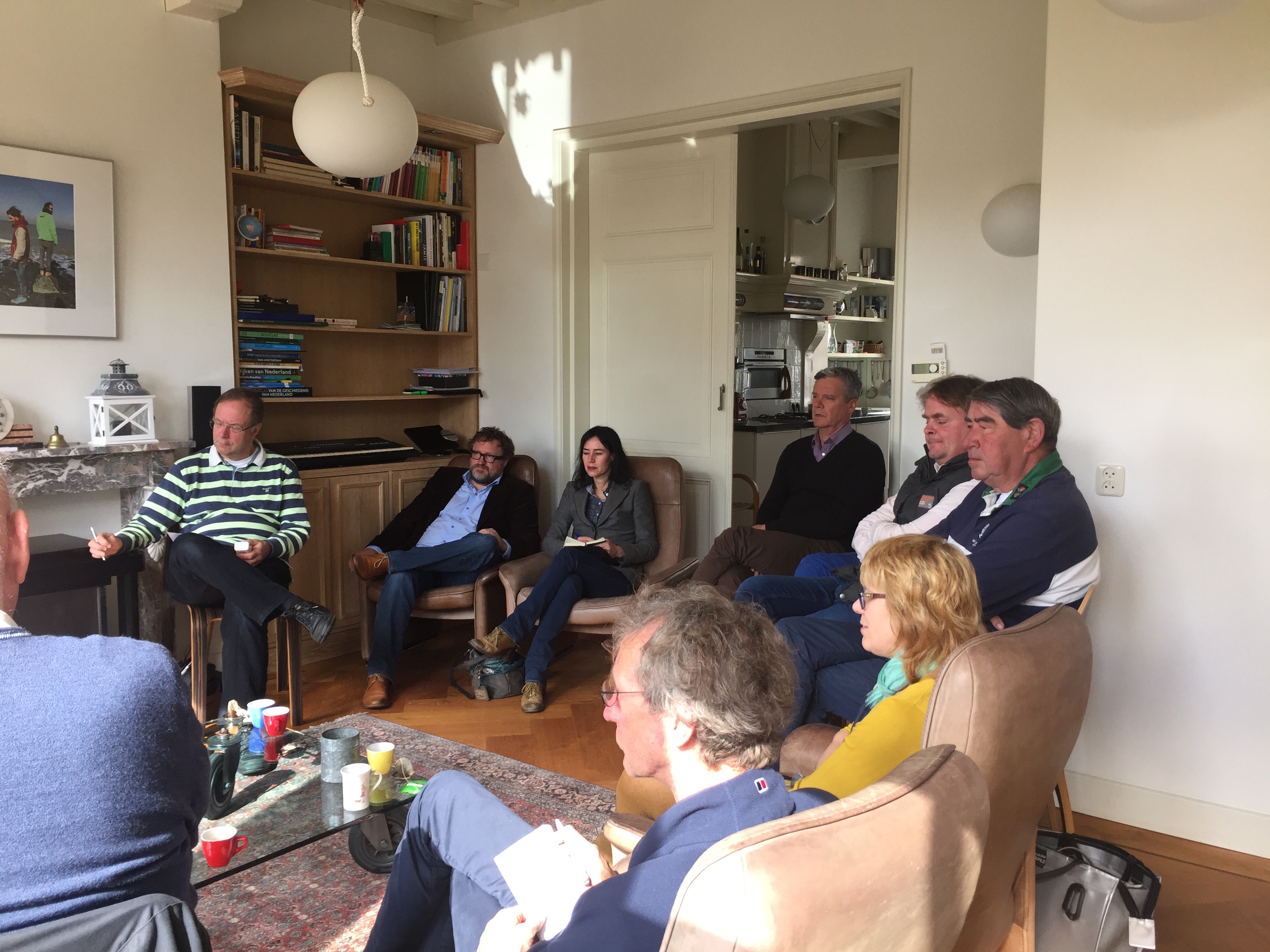 Wat bereikt
Meer gemeenschapszin
Levendigheid en onderlinge hulp
Samenwerking gemeente, SCEZ, wijkteam….
50 bewoners bereikt
Gemeente regels iets simpeler
Bewoners die maatregelen namen
Nieuwe laadpunten
Wat willen we?
Minder wateroverlast door verstening
Minder verspilling 
Minder luchtvervuiling 
Meer groen in de stad
Meer elektrisch vervoer
Meer aanbieders met verstand van zaken
Soepeler regels en medewerking gemeente
Zonnepark voor binnenstadsbewoners
facebook.com/middelburggroenemonumentenstad
www.energieambassadeur.nl